Synthesizing Datalog Programs
using Numerical Relaxation
Xujie Si · Mukund Raghothaman · Kihong Heo · Mayur Naik

University of Pennsylvania
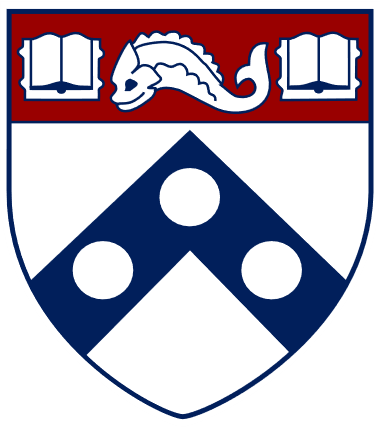 Background
Declarative logical rules are widely used …
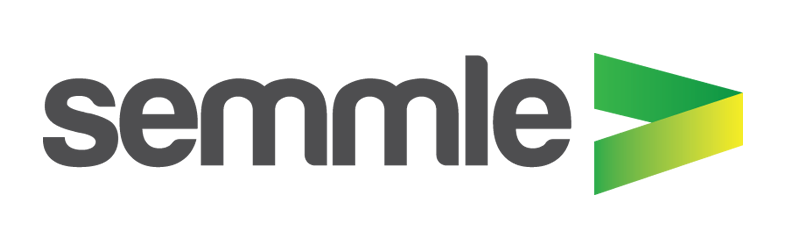 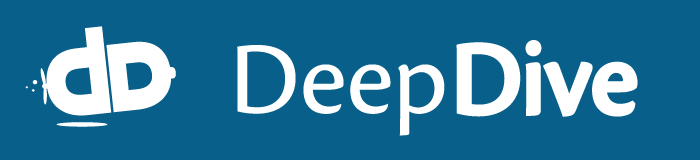 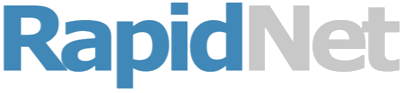 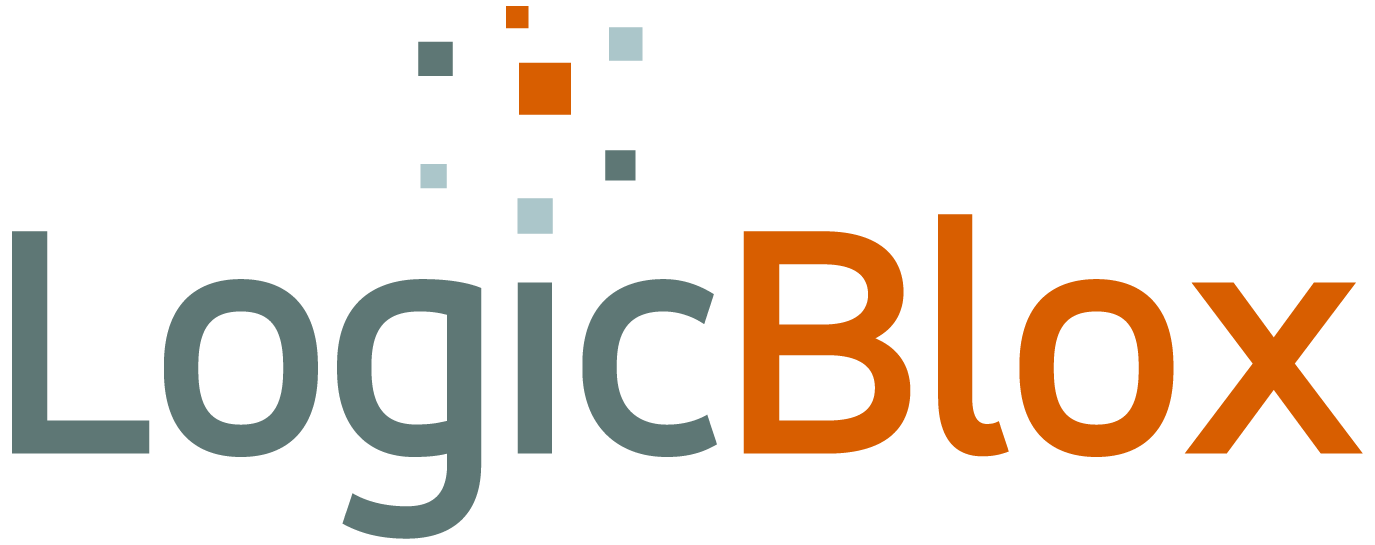 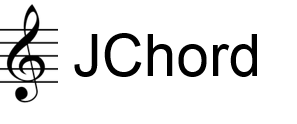 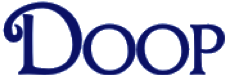 SociaLite
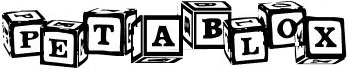 BigDatalog
Networking
Big Data Analytics
Program Analysis
2
The Problem & Challenges
Synthesizing logical rules from relational data
Program Synthesis
Inductive logic programming
Soundness
Recursion
FOIL
(Quinlan, 1990)
Constraint-based synthesis(Albarghouthi et al, 2017)
Predicate invention
Syntax-guided synthesis(Si et al, 2018)
Progol, Metagol
(Muggleton, 1995, 2015)
Resilience to noise
systematic search
“discrete combinatorial”
ad-hoc heuristics
“greedy”
Scalability
3
Central Question
Can numerical approaches  be used for  synthesis of logic programs?
4
[Speaker Notes: Gradient-based, stochastic approaches have achieve dramatic successes in deep learning …]
Outline
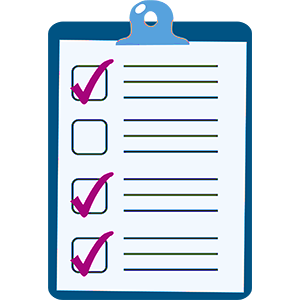 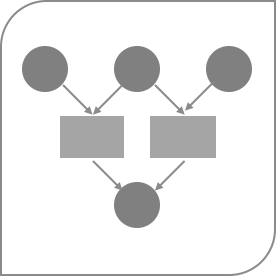 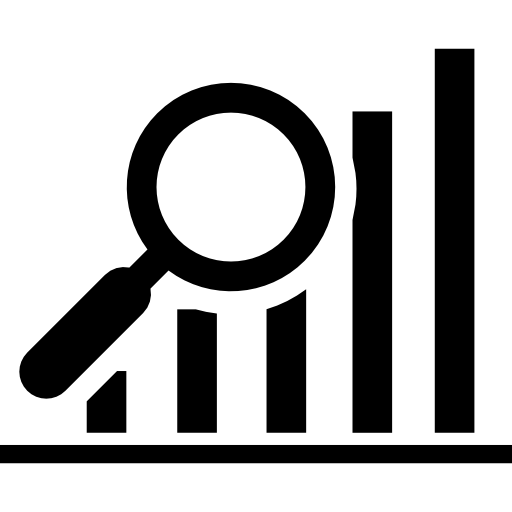 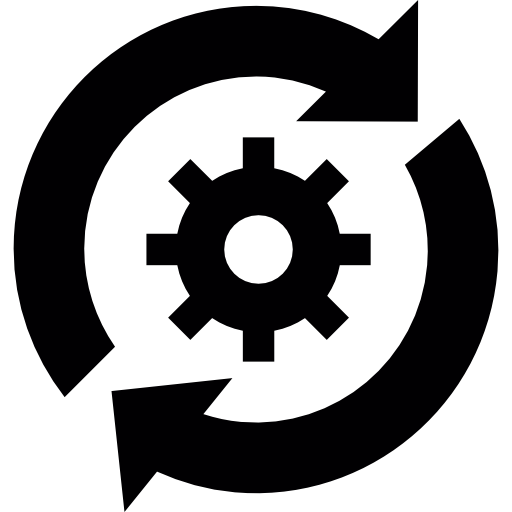 Rule Selection
Datalog Relaxation
Optimization
Evaluation
5
Rule Selection Problem
NP-Hard
Key idea
Associate each rule with a weight
Turn combinatorial search into continuous optimization
Popular in math opt. 
LP relaxation,
SDP relaxation, etc.
Rule generation
Syntax-guided approach (Alur et al., 2013)
Inductive bias, e.g. meta-rules (Muggleton et al., 2015)
Meta-rule augmentation (Si et al., 2018)
6
[Speaker Notes: Where do these candidate rules come from?]
Rule Selection Problem
Rule generation approaches
Syntax-guided approach
Inductive bias, e.g. meta-rules 
Meta-rule augmentation
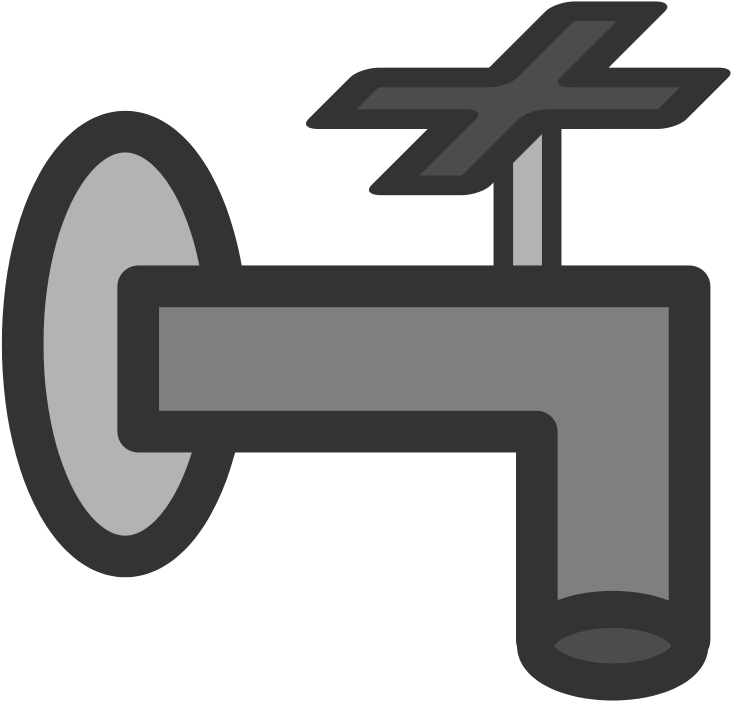 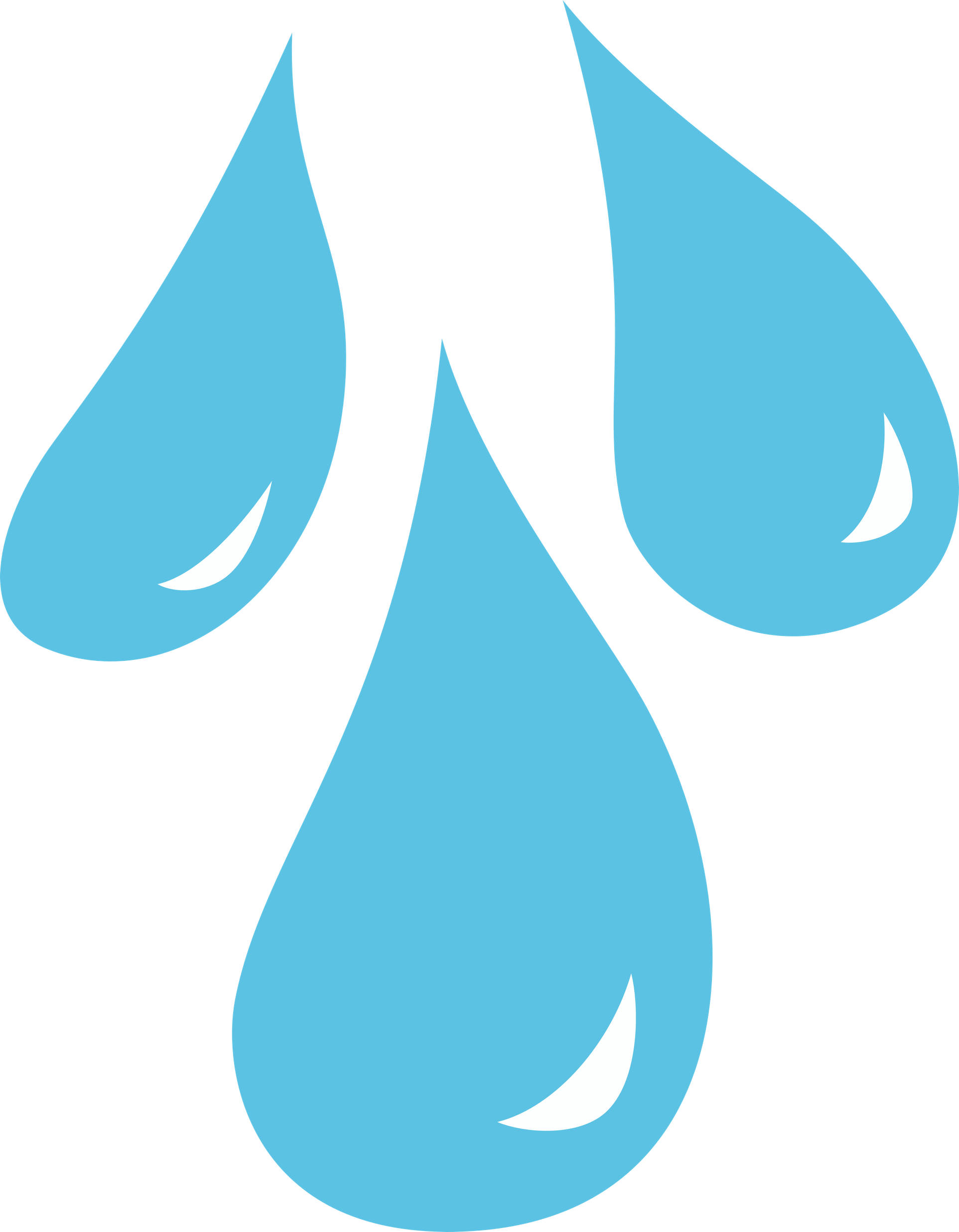 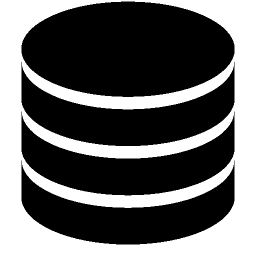 NP-Hard
I
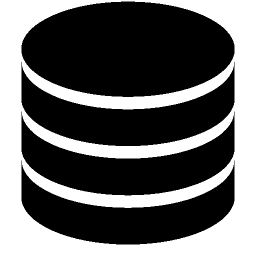 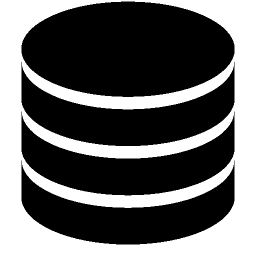 O--
O+
7
Key idea
Inspired by the popular paradigm in mathematical optimizations 
like LP relaxation, SDP relaxation, etc.
Associate each rule with a weight
Therefore each tuple will get a weight (depending on how it is derived)
Turn combinatorial search into continuous optimization
Recover the desired logic program from the optimized weights
8
[Speaker Notes: First time we mention tuple, explain it (e.g. derived fact, Boolean => numerical)]
Outline
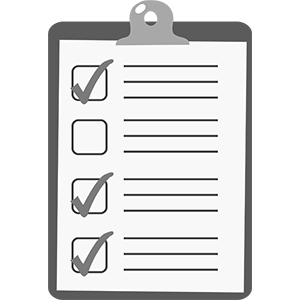 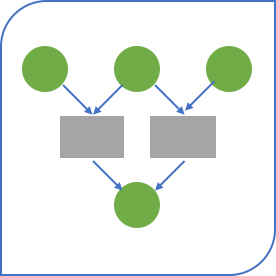 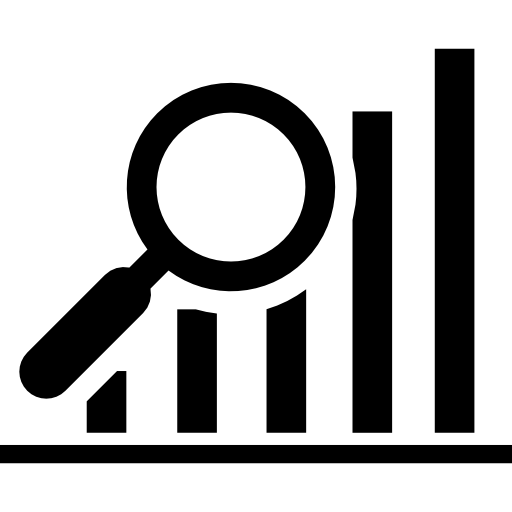 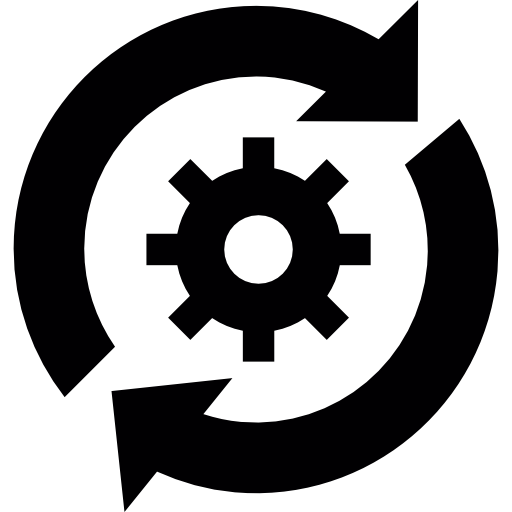 Rule Selection
Datalog Relaxation
Optimization
Evaluation
9
Datalog relaxation
Combinatorial Search  Continuous Optimization
Question: how do we compute this?
10
[Speaker Notes: Continuous optimization: always treat all rules as one giant program


Advatanges:

Noise
Parallel (Las Vegas algorithm)]
Datalog relaxation
r1:
edge(2,3)
r2:
r1
path(2,3)
edge(1,2)
edge(1,3)
r2
r1
path(1,3)
11
[Speaker Notes: The score does NOT mean probability / likelihood
Least-fixed point semantics < === > Viterbi semi-ring]
Connections to classical Datalog
The loss surface is still NOT monotonic.
This enables us to recover classical program.
Easy to modify existing Datalog solvers with only O(1) overhead.
12
Outline
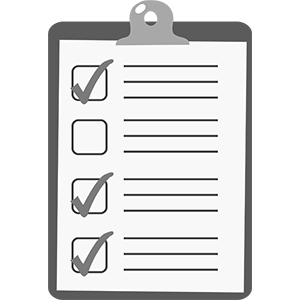 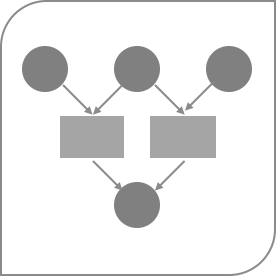 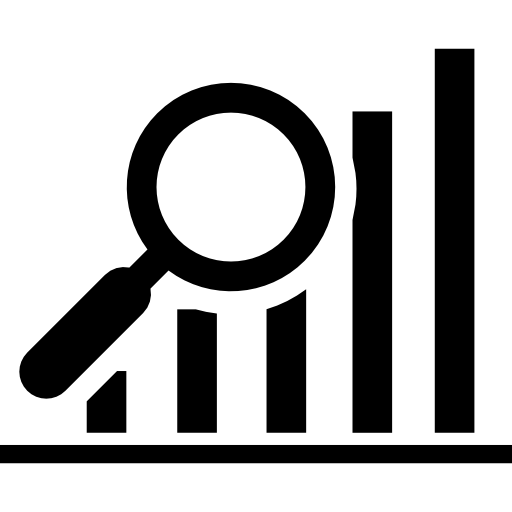 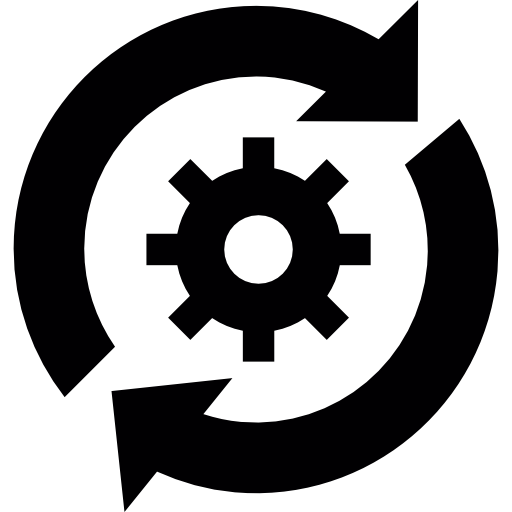 Rule Selection
Datalog Relaxation
Optimization
Evaluation
13
Optimization
Newton-Raphson method + Periodic MCMC sampling
Focus on the exact program synthesis where zero loss is achievable
Periodic MCMC helps to escape local minimum

Early termination
Based on a sound separation condition 

Leverage parallelization
Our approach is a type of Las Vegas algorithm
14
Outline
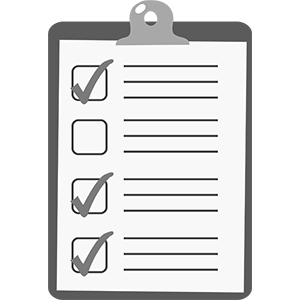 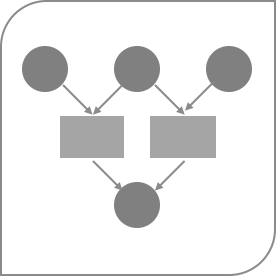 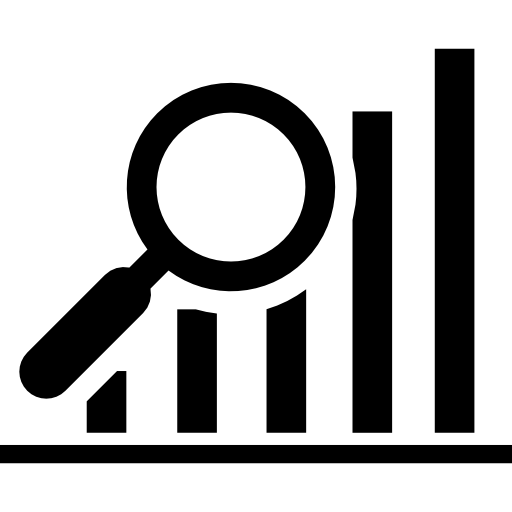 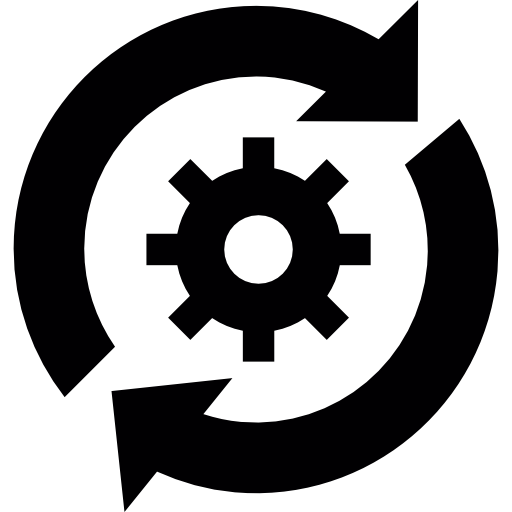 Rule Selection
Datalog Relaxation
Optimization
Evaluation
15
Evaluation
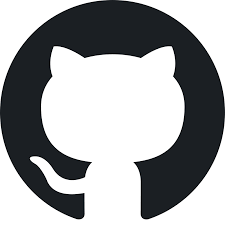 https://github.com/petablox/difflog
Difflog: a prototype implementation in Scala
Baseline
ALPS, the state-of-the-art tool in C++
34 benchmark problems in three categories
Knowledge discovery (8 tasks, up to 4 rules)
Relational queries (15 tasks, up to 4 rules)
Program analysis (11 tasks, up to 10 rules)
Setup
Run in 32 parallel processes
16
Difflog vs ALPS
Orders of magnitude faster
Converges to the global optimal quickly
17
Successfully synthesize all tasks
Hybrid approach is more effective and efficient
Almost no timeout
18
Conclusion
Numerical approaches significantly improve synthesis of logic programs
Thank you!
To learn more details, please come to our poster #5666!
19